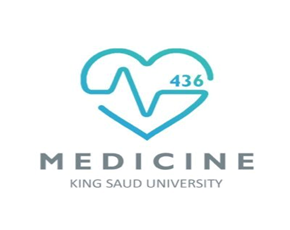 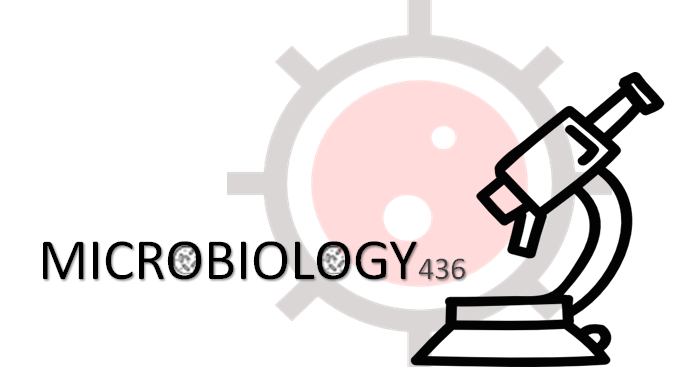 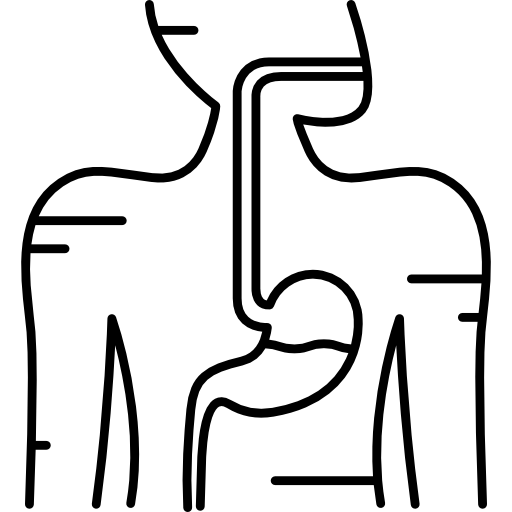 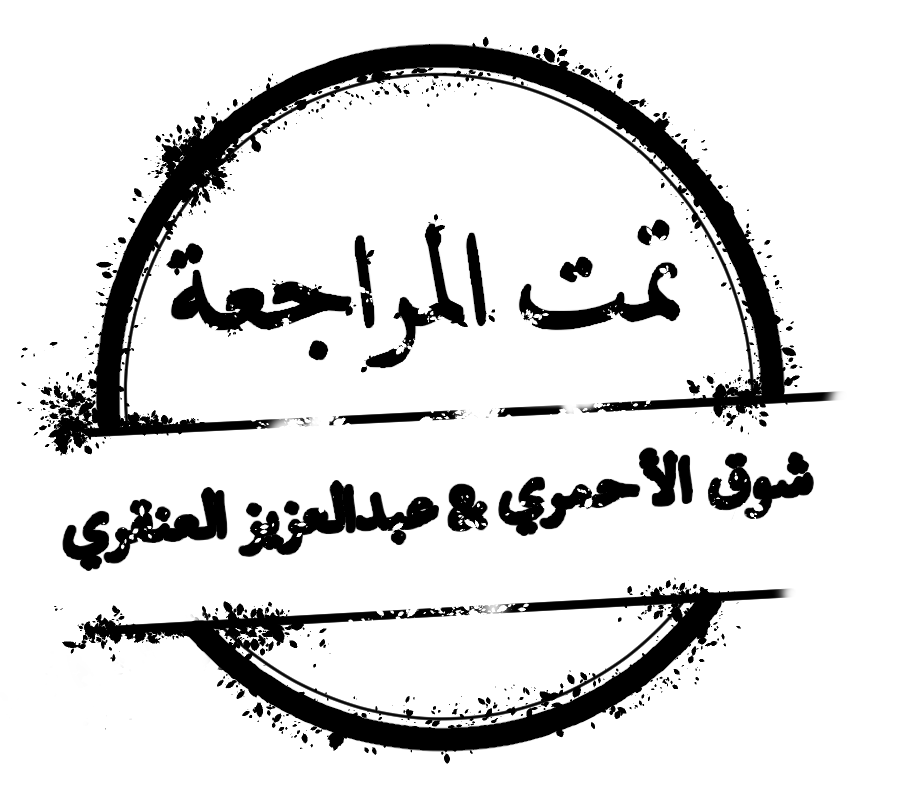 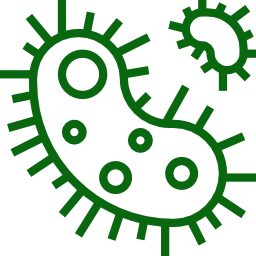 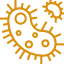 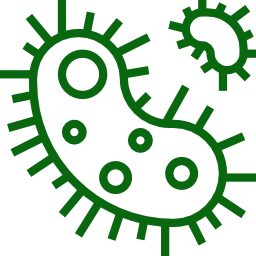 LECTURE: Trypanosomiases
Editing File
Important
Doctor’s notes 
Extra explanation
Only F or only M
"لا حول ولا قوة إلا بالله العلي العظيم" وتقال هذه الجملة إذا داهم الإنسان أمر عظيم لا يستطيعه ، أو يصعب عليه القيام به .
Different stages of Haemoflagellates
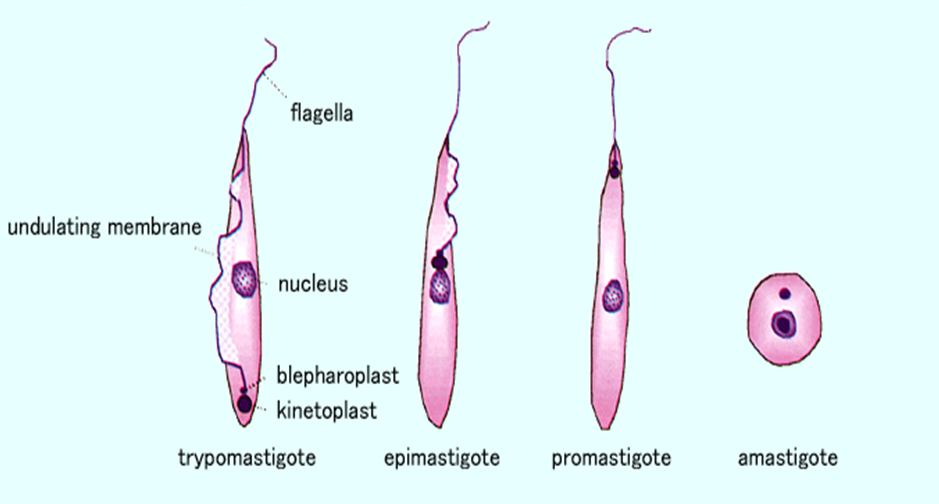 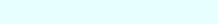 Mastigote = Flagella
Trypanosomiasis
There are two types of trypanosomiasis that affect humans, they are divided according to their geographical location :
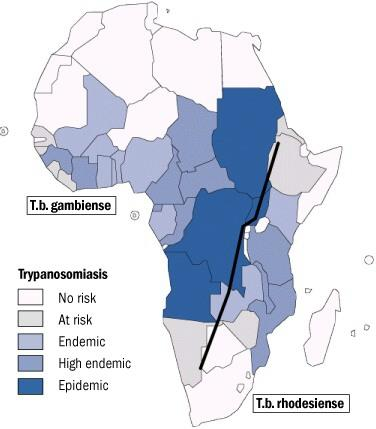 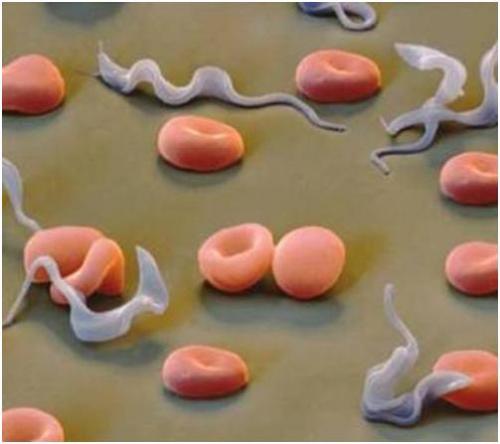 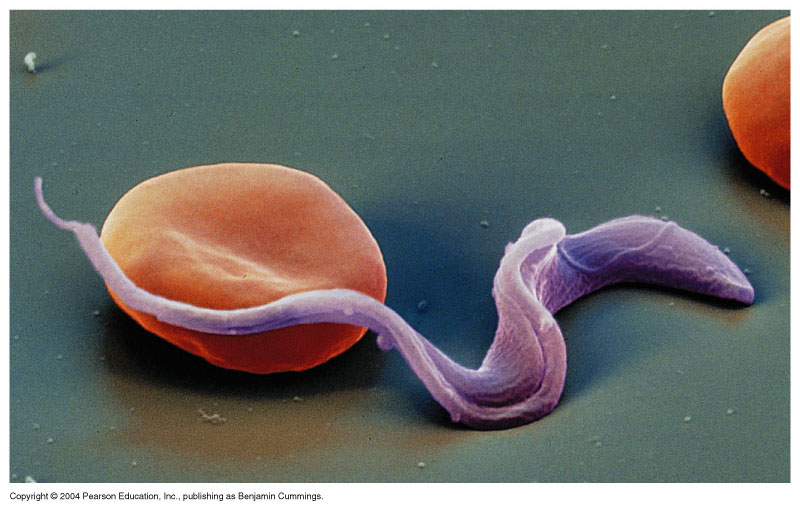 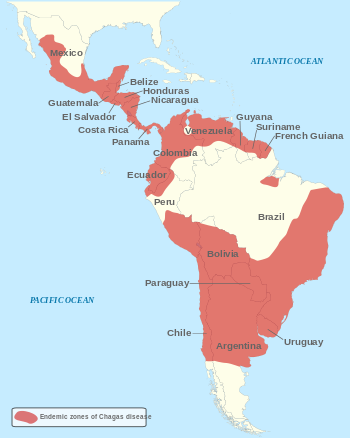 What is African sleeping sickness?
Dr said not important
Trypanosome life cycle:
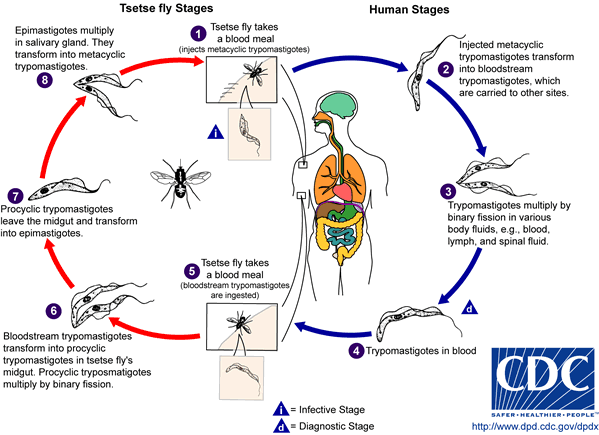 The trypanosome parasite is first introduced into the mammalian host as trypomastigotes  when a tsetse fly takes a blood meal and secretes parasite-filled saliva into the host’s skin.
Once in the bloodstream  the trypomastigotes multiply in the blood, lymph or spinal fluid .
Trypomastigote is both the infective and diagnostic stage!
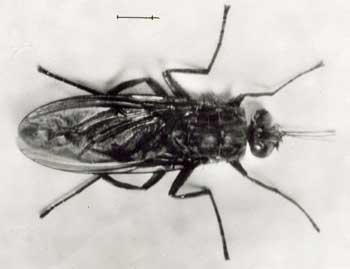 Tsetse fly intermediate host
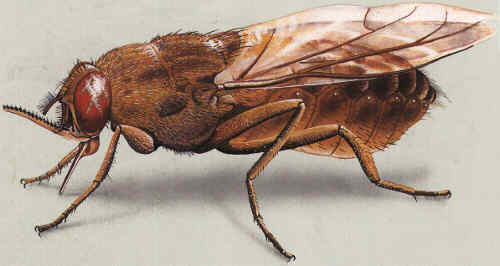 Pathology and clinical picture
A primary reaction: occurs at the site of inoculation of Trypanosomaskin skin stage: chancre1 which resolve in 2-3 weeks.
Systemic Haemato-lymphatic stage: 
intermittent fever
headache 
generalized lymphadenopathy mainly in the cervical and sub occipital region (Winterbottom’ sign) (very important!)
Anaemia
Central nervous system stage (CNS): 
This stage begins when the trypanosome parasites cross from the blood-brain barrier into the spinal fluid ,infecting the CNS including the brain, result in change in behavior ,confusion ,poor coordination ,difficulties with speech and disturbance of sleep (sleeping during day and insomnia at night.
(Development of the disease more rapid in Trypanosoma brucei rhodesiense)
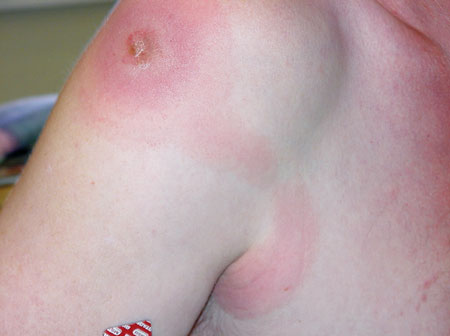 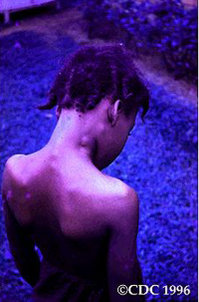 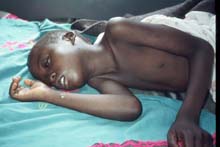 3rd stage CNS: CNS involvement in typical case there is daytime sleeping, psychological changes, tremors, convulsions and finally coma. 
Without treatment, the disease is invariably fatal.
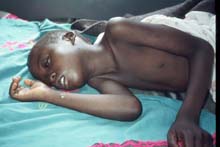 Winterbottom’s stage
Chancre skin stage
1Dermatitis.
To summarize 1st stage: chancre. 2nd stage: fever and Winterbottom’s sign. 3rd stage: CNS involvement.
CSF lumbar puncture
Trypanosoma
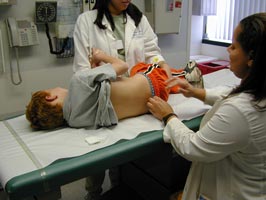 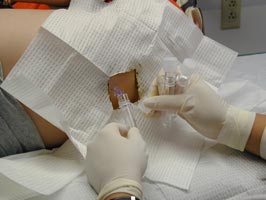 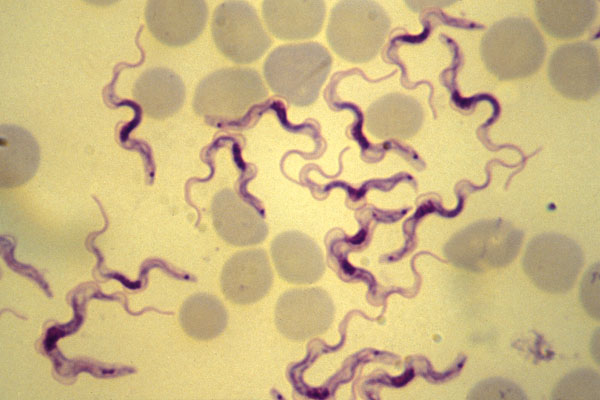 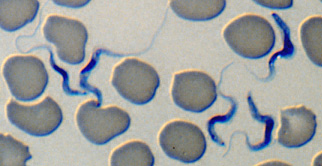 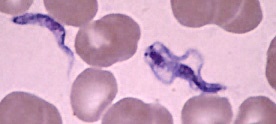 Can be stained with giemsa or wet microscopic examination
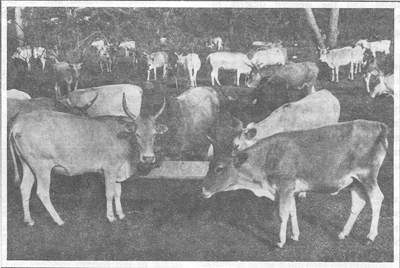 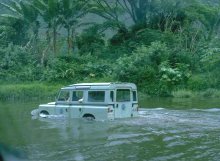 Animal reservoir hosts for African sleeping sickness
American trypanosomes Chaga’s disease: Acute stages: Chagoma and Romana’s sign. Chronic stage: Cardiomyopathy.
American trypanosomiasis, is a tropical parasitic disease caused by the Trypanosoma cruzi.
It is spread mostly by insects known as "kissing bugs .
The human disease occurs in two stages: an acute stage and chronic stage.  
In the early stage, symptoms are typically either not present or mild, and may include fever, swollen lymph nodes, headaches, or local swelling at the site of the bite  (chagoma) (cutaneous stage).
The most recognized marker of acute Chagas disease is called Romaña's sign, which includes swelling of the eyelids on the side of the face near the bite wound or where the bug feces were deposited or accidentally rubbed into the eye.
The parasites  produce focal lymphangitis and oedema at the site of parasites entry (chagoma) after that parasites               ( trypomastigote) enter the blood stream and find there way ,mainly on  the face near the eyelids ,it produces a swelling of the eye and temporal region with conjunctivitis (ROMANA’S sign) (very important) , and also find their way  mainly the cardiac muscles cells and RES2. The most constant feature of the cardiac  disease is cardiomyopathy  , in severe cases can lead to partial or complete heart block which may lead to cardiac failure.
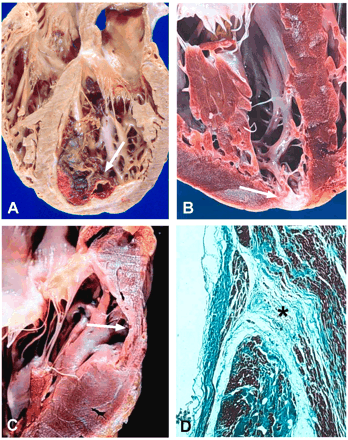 Heart damage due to American trypanosomiasis:
About two-thirds of people with chronic symptoms have cardiac damage, including  dilated cardiomyopathy , which causes heart rhythm abnormalities and may result in sudden death.
2Reticuloendothelial system.
To summarize: 1st stage: Chagome. 2nd stage: Romana’s sign. 3rd stage: Cardiac disease.
AMERICAN TRYPANOSOMIASIS:
LIFE CYCLE OF Trypanosoma cruzi
Reduviid (Triatomine) bug
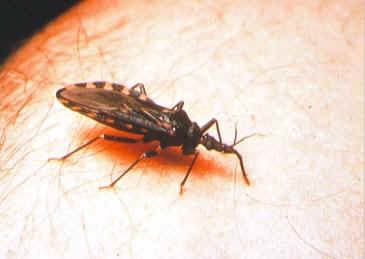 Parasite when free in blood stream in form (TRYPTOMASTIGOT) 
but in the tissue it become in form of (Amastigote).
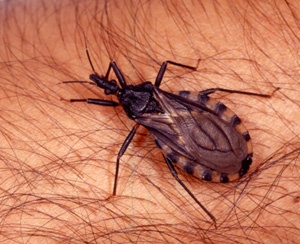 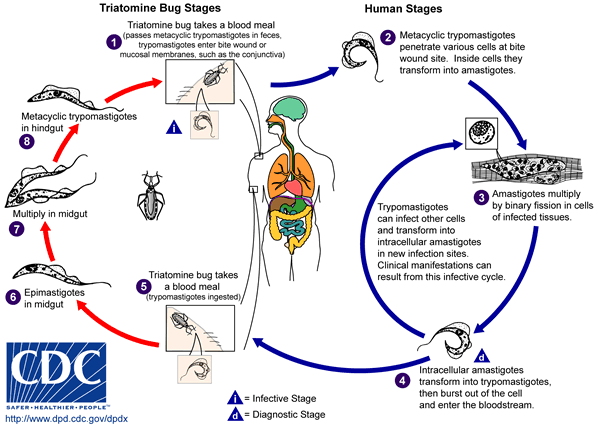 T.cruzi causes cutaneous stage (chagoma)
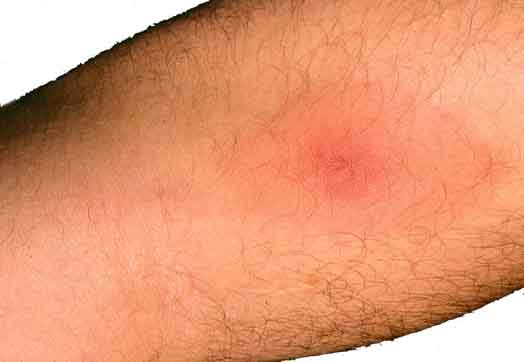 Ocular lesion (Romana’s sign)
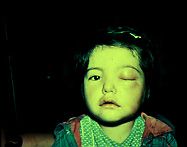 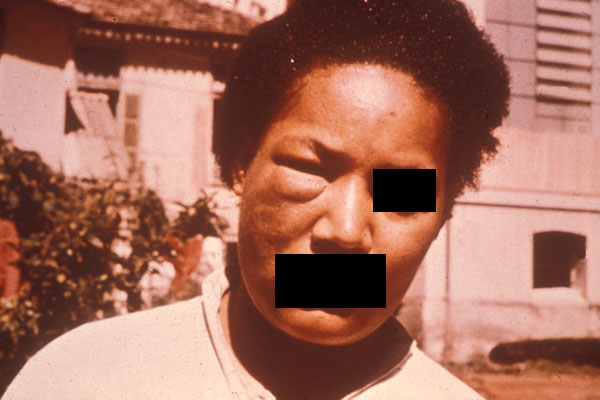 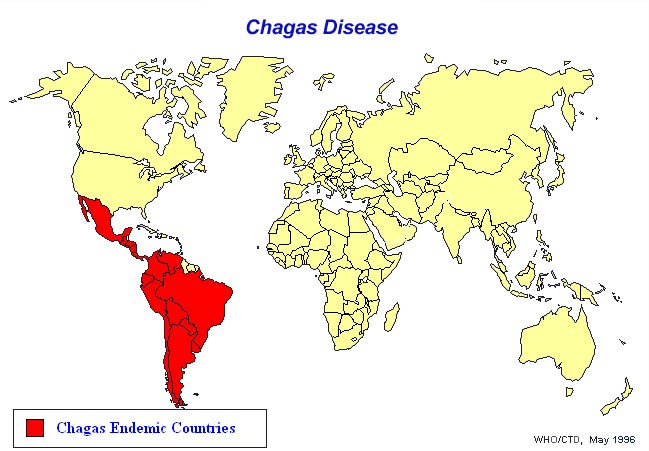 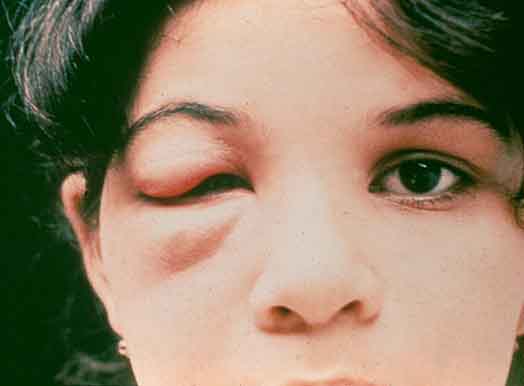 American trypanosomes :Chaga’s disease
T. cruzi causes a chronic illness with progressive myocardial damage leading to:
 cardiac arrhythmias
cardiac dilatation
gastrointestinal involvement leading to mega-oesophagus and megacolon.
T. cruzi causes acute illness in children, which is followed by chronic manifestations later in life. , intracellular amastigotes destroy the intramural neurons of the autonomic nervous system in the intestine and heart, leading to megaintestine and heart aneurysms
If left untreated, Chagas disease can be fatal, in most cases due to heart muscle damage.
3They bring normal bugs and let them feed on human infected with the disease then they check the bug to confirm the diagnosis.
QUIZ:
Which of the following is the diagnostic stage of sleeping sickness?
a) Amastigote                  b) trypomastigote                    c) promastigote 
2.   Which of the following is the infective stage of Chagas disease?      
a) Amastigote                  b) trypomastigote                    c) promastigote 
which of the following cause Acute trypanomiasis? 
T. Rhodesiense                    b) T. Gambiense                    c) T. Cruzi  
T. Cruzi produce …….. At the site of entry.
Chancre               b) Chagoma           c) Romana's sign   
5.   African man visited the clinic complaining of swelling in the cervical and sub-occipital region. What is his diagnosis?
Chagas disease        b) sleeping sickness            c) neither of those  
Which of the following parasites can cause cardiac failure?
a) T. Rhodesiense                    b) T. Gambiense                    c) T. Cruzi  
7.   Which stage of T. Cruzi can be found in the host’s tissue?
 a) Amastigote                  b) trypomastigote                    c) promastigote 
8.   Which of the following parasites produce “ Winterbottom sign “?
 a) T. rhodesiense              b) T. Gambiense           c) Both 
9.   Which of the following is the vector of T. Gambiense ?
a) Testes fly                b) Sand fly                  c) Triatomine
B
b
A
B
B
C
A
C
A
SUMMARY:
THANK YOU FOR CHECKING OUR WORK, BEST OF LUCK!
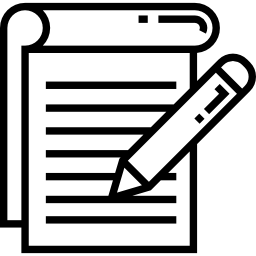 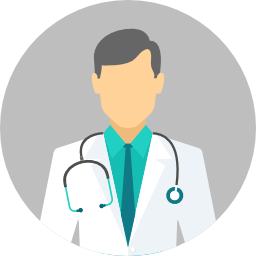 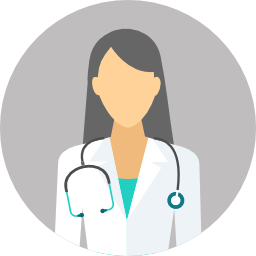 Hamad Alkhudhairy
Shrooq Alsomali
Ebtisam Almutairi
Reem Alshathri
Ghada Alskait
Jawaher Alkhayyal
Jumana Alghtani
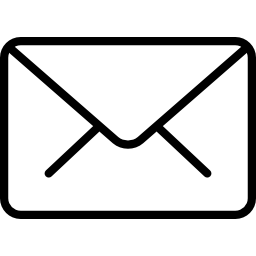 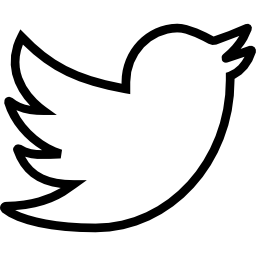 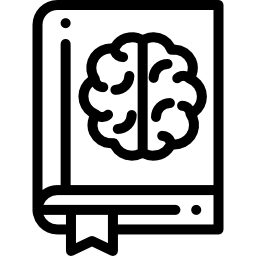 Doctors slides